Продолжение презентации
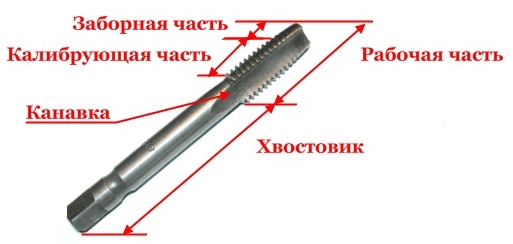 Набор инструментов для нарезания внутренней резьбы
Диаметр отверстия для нарезания метрической резьбы  (табл. 6)
Приемы нарезания внутренней резьбы
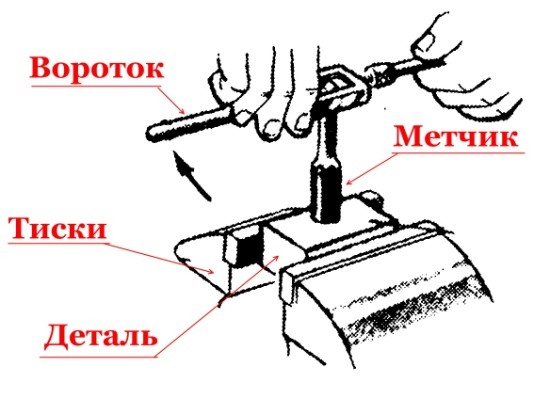 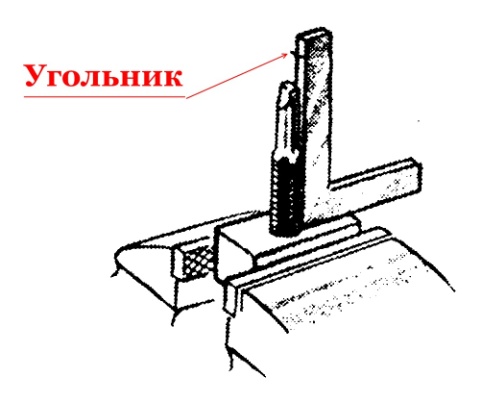 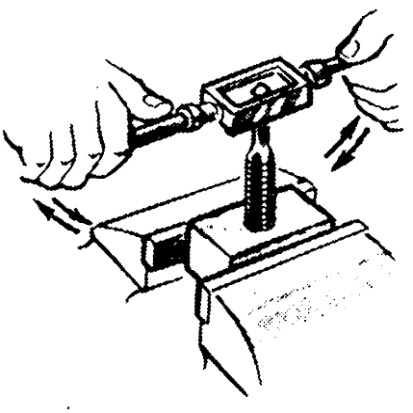 1.Установить смазанный маслом метчик с воротком в отверстие.
2.Проверить положение метчика угольником.
3.Вращательными движениями 1-2 оборота по часовой стрелке и пол-оборота – против - нарезаем резьбу.
4. Проверить качество резьбы винтом.
Контроль резьбы(с помощью контрольного болта)
Правила безопасной работы
1. Не допускайте перекоса метчика, особенно  осторожно  нарезайте резьбу в мелких отверстиях.
2.  Своевременно смазывайте инструмент.
3.  Надёжно закрепляйте плашку и метчик в держателях.
4. Не трогайте руками гребешки нарезанной резьбы, так как они могут поранить пальцы острыми и рваными краями.
5.Очищая инструмент, пользуйтесь щеткой, чтобы избежать попадания стружки в глаза и травмирования рук.
Задание1: Нарезание внутренней резьбы
Оборудование: слесарный верстак, тиски (струбцина), заготовка с отверстиями, метчик, вороток, угольник, винт для контроля резьбы, кисточка, машинное масло.
Этапы работы:
1) Проверить надежность закрепления заготовки.
2)Установить смазанный маслом метчик в отверстие, угольником проверить правильность положения метчика, на хвостовик метчика надеть вороток. 
3)Плавно повернуть вороток на 1—2 оборота, следя за тем, чтобы ось вращения метчика совпадала с осью отверстия.
4) Если метчик врезался в металл, снять вороток и угольником проверить правильность положения метчика.
5) Если ось метчика совпадает с осью отверстия, нарезать резьбу до конца черновым и чистовым метчиками.
6)Вывинтить метчик и снять с него вороток. 
7)Проверить качество резьбы.
8)Протереть инструменты, сдать работу учителю.
Виды брака при нарезании резьбы
Домашнее задание
Изучить материал п. 24, стр.88-93, ответить на вопросы после параграфа.